Accelerated Climate Model for EnergyPrincipal Investigator “All-Hands”June 7-9, 2016Rockville, MD
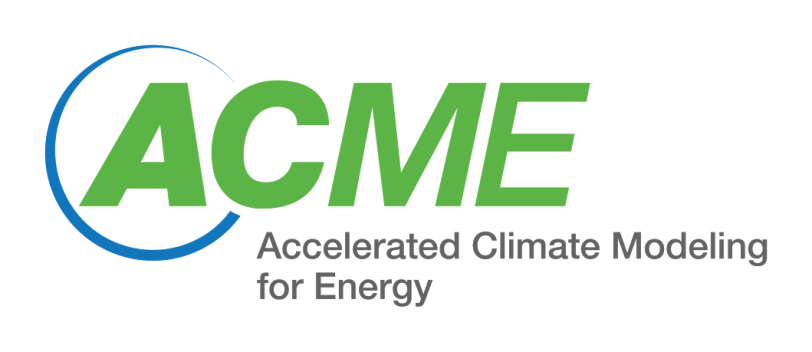 Dorothy Koch
Earth System Modeling
Climate and Environmental Sciences Division
June 8, 2016
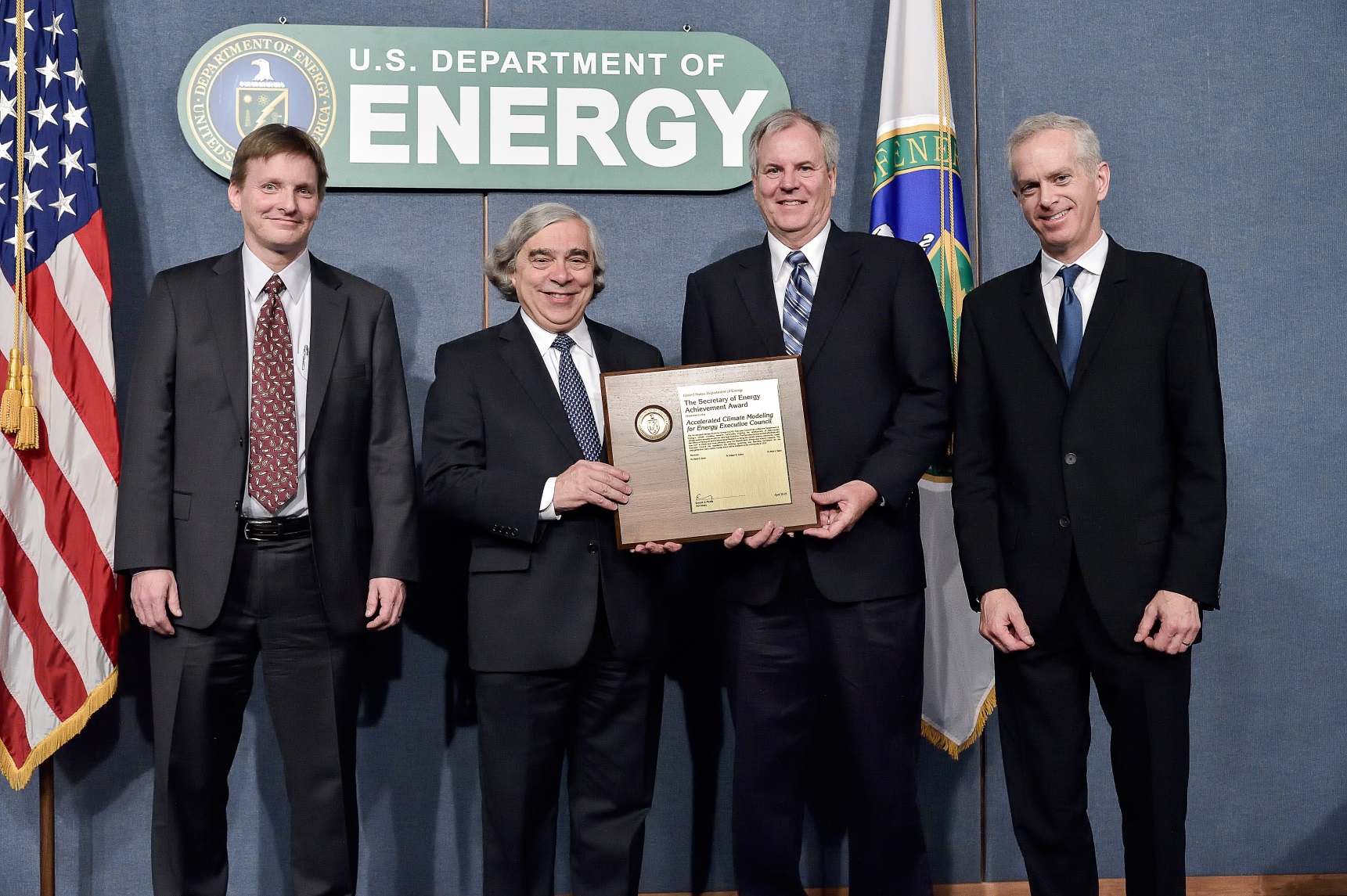 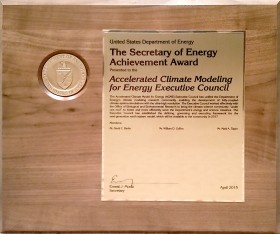 ACME Executive Committee:Secretary of Energy Achievement Award, 2014
ACME management updates
ACME Council
Dave Bader, Chair
Executive Committee: R. Leung, M. Taylor 
R. Jacob, P. Jones, P. Rasch, P. Thornton, D. Williams, T. Ringler, W. Riley
Ex Officio: J. Edmonds, J. Hack, W. Large, E. Ng
Executive Committee  
Chair: D. Bader   
Chief Scientist: Ruby Leung
Chief Computational Scientist: Mark Taylor
Project Engineer
Renata McCoy
Atmosphere  Group
Phil Rasch 
Shaocheng Xie
Software Eng./Coupler Group
Rob Jacob
Andy Salinger
Workflow 
 Group
Dean Williams
Val Anantharaj
Land  
Group
Peter Thornton
William Riley
Atmosphere Task   Leaders
SE/Coupler Task   Leaders
Workflow Task   Leaders
Land Task   
Leaders
Ocean/Ice 
Group
Todd Ringler
Steve Price
Coupled Simulation  Group
Performance/ Algorithms  Group
Phil Jones
Pat Worley
Ocean/Ice Task   Leaders
Coupled  Sim. Task   Leaders
Perf. / Alg. Task   Leaders
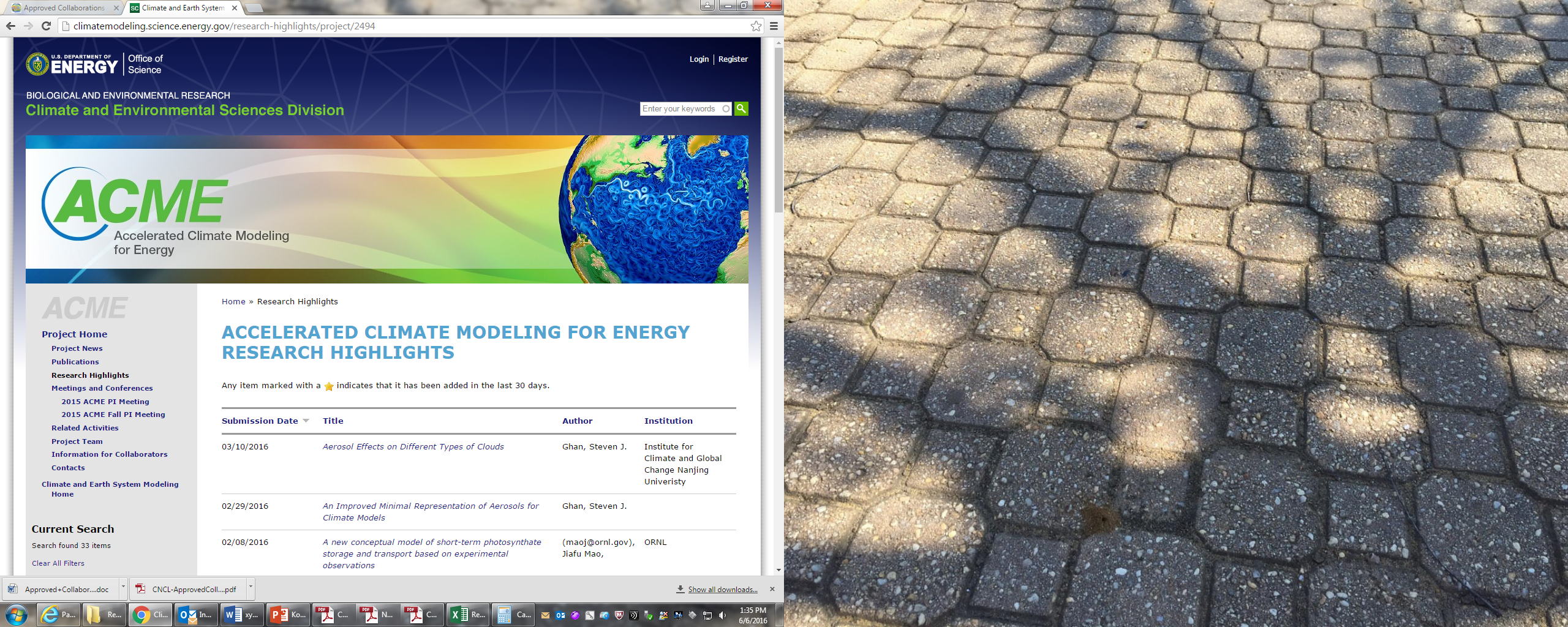 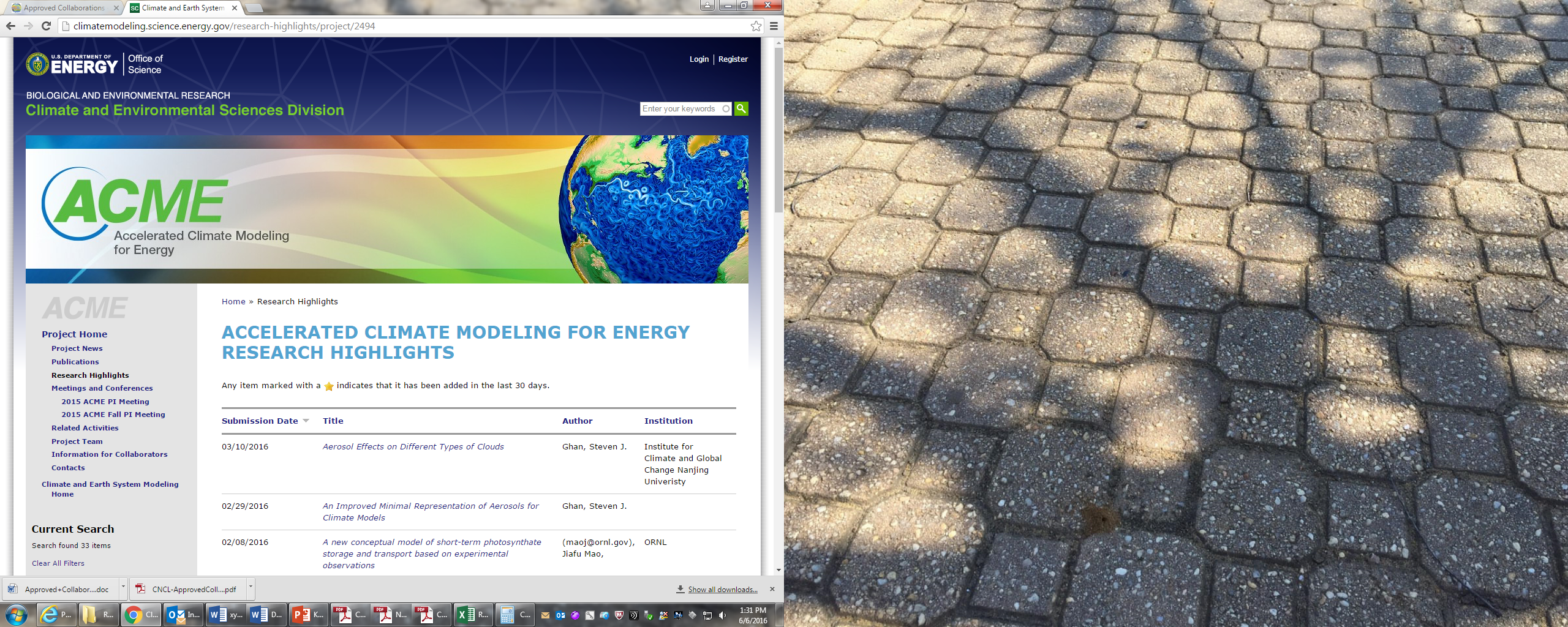 16 ACME publication highlights since Nov 2015
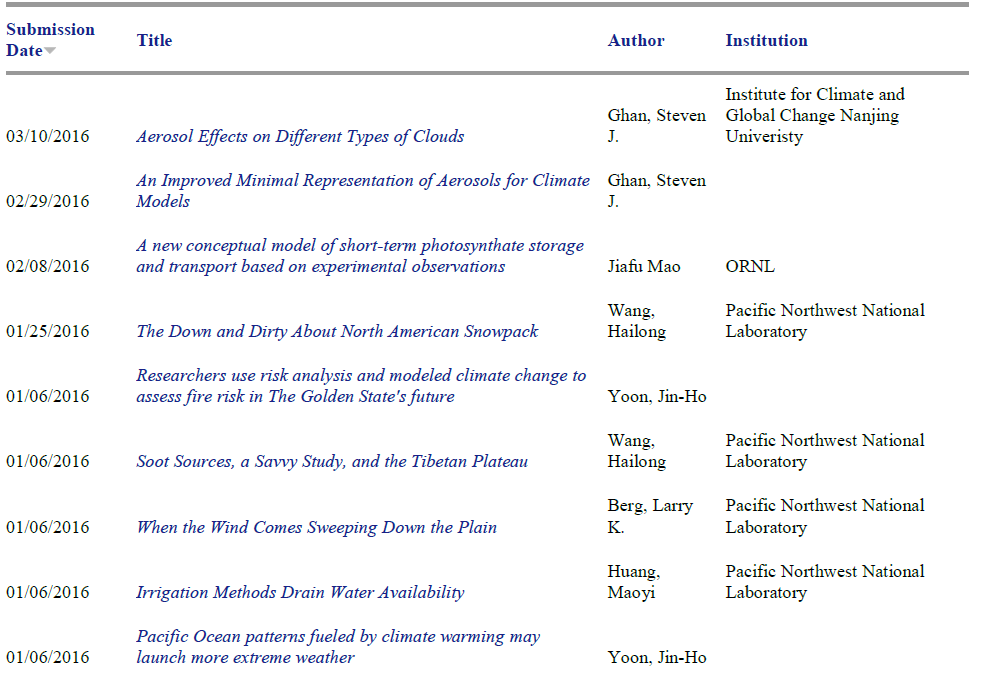 16 ACME publication highlights since Nov 2015
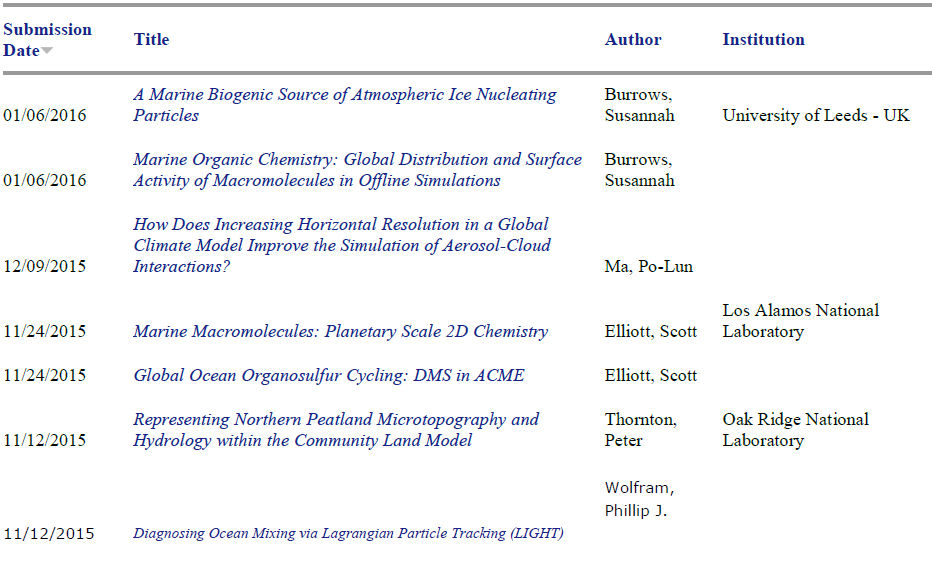 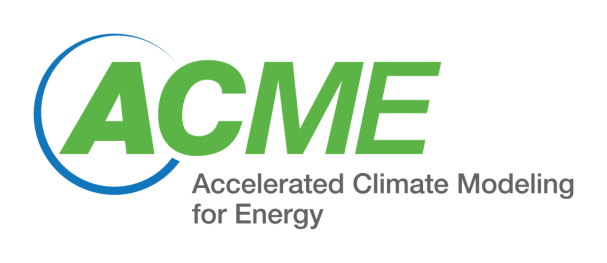 ACME - computation
Solid computational achievements:
ALCC  211M (158M ALCF, 53M OLCF) 2016
INCITE 140M hours ALCF 2015
NESAP – NERSC-Cori early access
CAAR – OLCF-Summit early access
ECP “Exascale Computing Program” (ASCR-facilities program) proposal invitation [SNL-Taylor is PI]

NESAP and CAAR projects both need postdocs – people with computational-climate expertise

DOE-SC Graduate Student Research Program
Topic on computational climate modeling, supports graduate student time at DOE Laboratory

We are evaluating options for purchase of hardware for ACME to use for debugging and post-processing
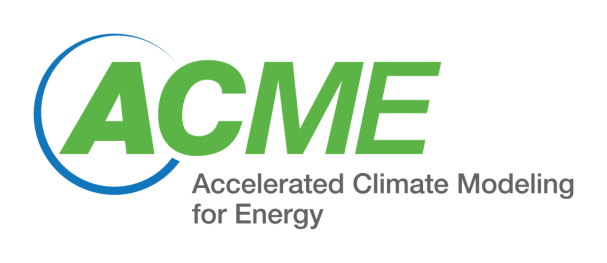 DOE workshops involving ACME community
October 21-22 2015 ARM-ASR-ACME workshop
http://science.energy.gov/~/media/ber/pdf/workshop%20reports/CESD_ACME_ARM_ASR_workshopreport_web.pdf

November 19 2015 (ESM-TES) 
	Traits methods for land-vegetation modeling
	November 20 ACME-NGEE coordination meeting http://science.energy.gov/~/media/ber/pdf/workshop%20reports/Trait_workshop_report_05_31_2016.pdf

March 2016 ASCR Facilities BER Exascale Requirements workshop

May 16-18 2016 ILAMB International Land Modeling Benchmarking 
	(RGCM-ESM)

May 19 Integrated Land modeling meeting (ACME-IAR)
May 20 DOE-Science-Scenarios ACME-GCAM

July 25-29 2016 ESM-IA-IAV frameworks at EMF meeting, Snowmass

September 2016 AXICCS – Computational Climate modeling (ASCR-ESM)
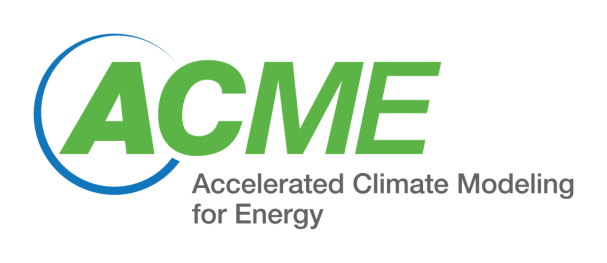 ESM FOA 2016
New University projects (about 10) to collaborate with ACME in the following areas:
Atmospheric chemistry: especially gas-phase species to complement a robust aerosol capability; e.g. methane, ozone, nitrate, SOA precursors 
Atmospheric Convection: ACME has started working with CLUBB but could change course; microphysics, high and variable resolution
Ocean BGC: carbon cycle, for variable-resolution MPAS ocean model
Tidal and Estuary systems: New MOSART river with chemistry, temperature; basin gridding for land; variable-resolution ocean
Land disturbance: How have human disruptions to land systems disrupted the carbon cycle
Component coupling: Advanced methods to represent coupling of ACME systems, e.g. ocean-ice, ocean-land (surge, SLR); sub-grid orographic representations

Relevant existing Lab-led projects
Non-hydrostatic CAM-SE SciDAC project (Taylor, Hall and Ullrich)
LEAP project – tracer advection in ocean and atmosphere, exploration of performance portability methods (Jones et al)
Multiscale (Collins et al) – “scale-independent” convection and eddies
PISCEES (Price, Ng et al) – dynamic ice sheet developments
ESM guests this week
Mike Pritchard (UC-Irvine): Towards low cloud-permitting cloud superparameterization 

Michael Prather (UC-Irvine): An examination of systematic biases in ACME solar heating rates - comparison with multi-stream Solar-J

Xianglei Huang (U-Michigan): Incorporate realistic spectral emissivity of surfaces into the CESM and the influence on simulated radiation budget, mean climate, and climate changes 

Chaopeng Shen (Penn State): Scale-aware hydrologic and biogeochemical modeling for the Amazon and the world: model enhancement, multi-scale strategies and dataset generation

Ethan Butler (U-MN): Estimating Global Maps of Trait Distributions

Michal Kopera (UCSC; Giraldo, NPS): A new ice sheet / ocean interaction model for Greenland Fjords using discontinuous Galerkin method

Matthew Long (NCAR): Ocean biogeochemistry in the Earth system modeling framework: applications and approach (MARBL)

François Primeau, Keith Moore (UC-Irvine): Developing fast implicit spin-­‐up capabilities for CESM to study the dynamics o  the ocean’s nitrogen and carbon cycles
CESD-ACME-connected projects
Climate Model Development and Validation (CMDV) is a new DOE-BER activity to improve climate model architecture, software, and computational design to prepare for exascale computing (CMDV-Software; 5M), to develop scale-aware physics for climate systems and to enhance methods for model validation (CMDV-Atmosphere; CMDV-Land-Liaisons; 5M).
Pending projects:
CMDV-Software: Next-generation software developments for ACME
CMDV-Atmosphere: Projects to understand and improve atmospheric processes and develop parameterizations, from ARM/LES to ACME
CMDV-Land: Liaisons to align and coordinate ACME and NGEEs

Modeling Programs
RGCM SFA’s will be using ACME v1
	CASCADE, HILAT, WACCEM, BGC-ILAMB

IAR: Alignment of GCAM-land and ACME-LM
	ACME-GCAM-scenario and science insights for Energy
36
Collaboration Agreements
ESM and ACME community activities
ACME:
CIME Software infrastructure, scripts, mapping capabilities, so far CSEG and ACME-software groups
CICE Consortium for column sea-ice physics

ESM:
CEDS (Smith et al): Emissions Data System
MARBL (Long et al): Modular Ocean BGC
LULC history (Hurtt et al): new land-use dataset for CMIP6
Plans for coming year
June 10: ACME mid-term review
September AXICCS meeting 
(computational climate – 
Kate Evans & Esmond Ng)
SciDAC4 program solicitation (fall 2016)
Fall (Nov 2016) ACME “most-hands” meeting
Proposal for ACME renewal (summer 2017)
DOE modeling meeting – v1 release (fall 2017)
ACME renewal proposal review (fall 2017)

ESM – IPA PM search
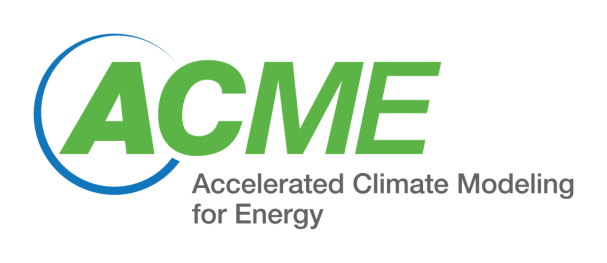 Meeting goals
Science results
V1 tuning and debugging challenges
V1 science products
	publications
	capabilities
	softwares
V2 science and simulation planning
Human component
	Water management
	Crops
	Land-use, land-cover change 
	“iESM” experiments to work with existing code
	Next steps for FY2017
		Move iESM code into ACME?
		Scenarios or science coordination with GCAM
ACME Laboratory Manager’s Meeting 
ACME 2016 PI Meeting Proceedings
	Include presentations, posters and break-out session notes
Thanks!
Renata McCoy
Andrew Flatness, DOE
Marie Asher, ORAU
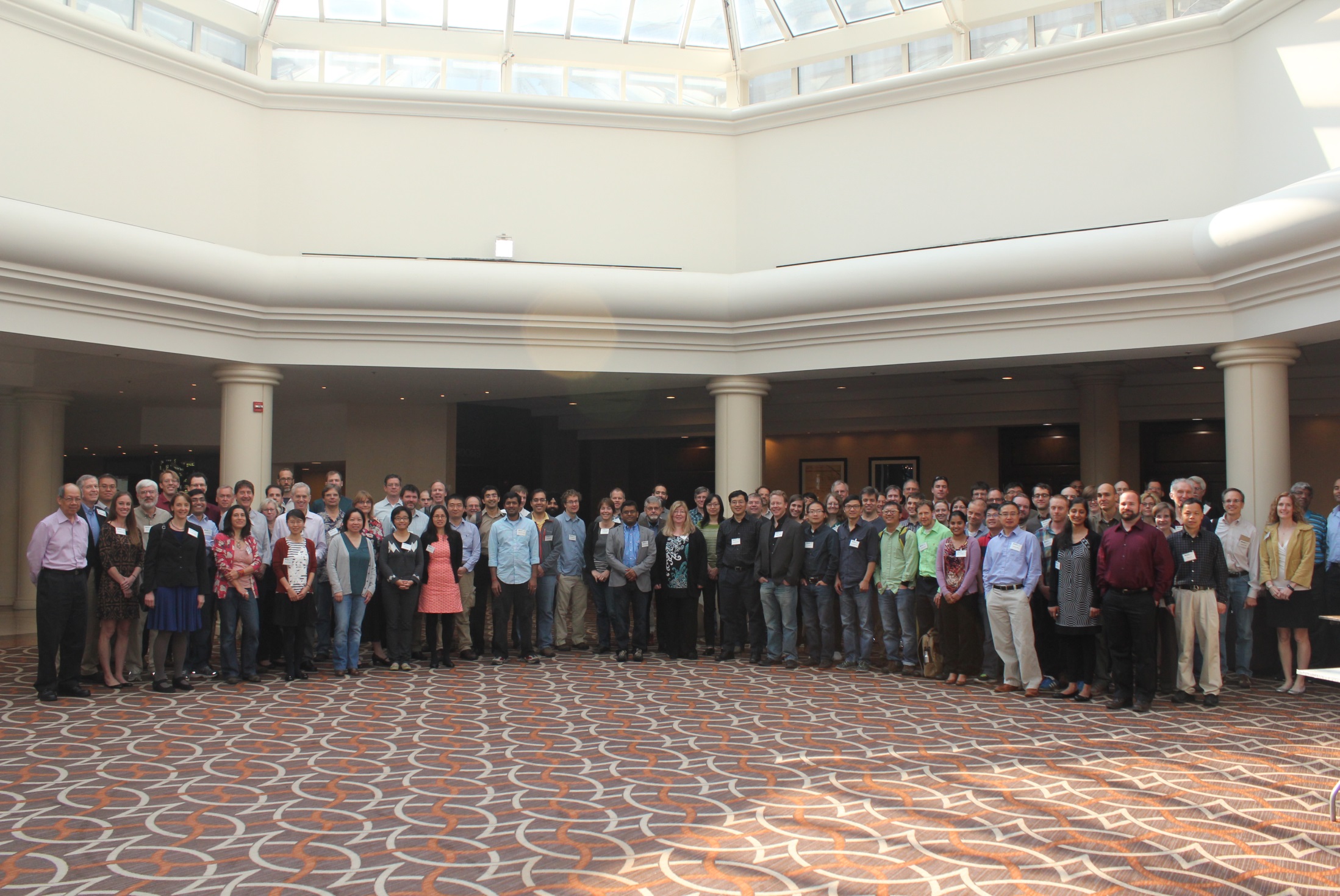 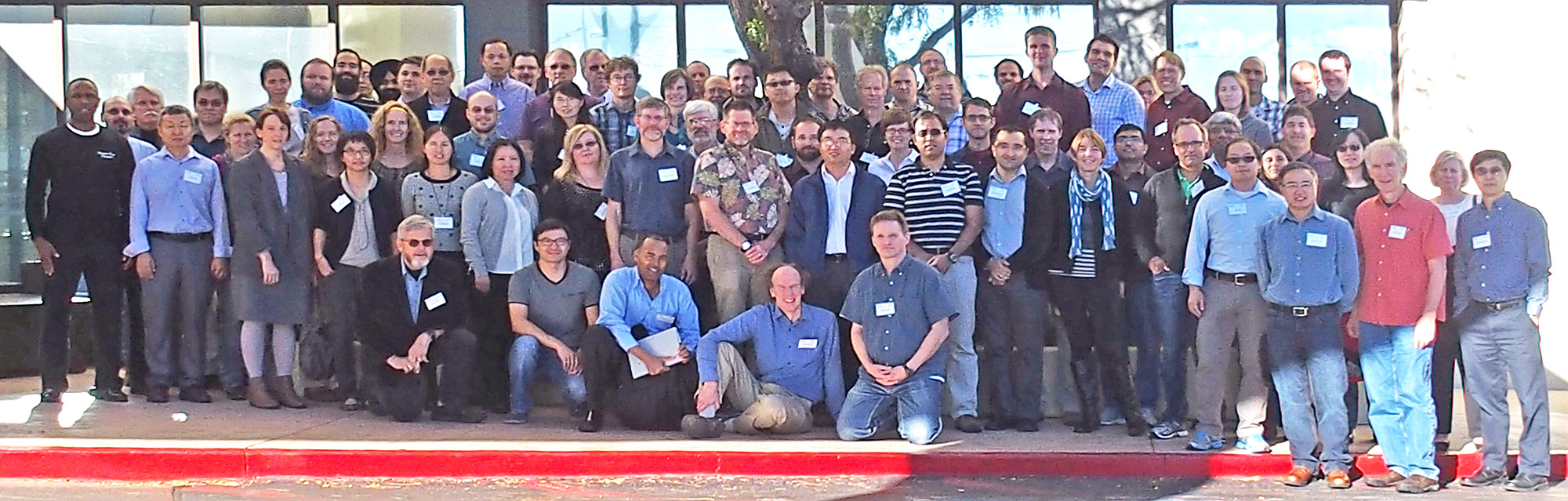 Dorothy.Koch@science.doe.gov

ACME: http://climatemodeling.science.energy.gov/projects/accelerated-climate-modeling-energy

Earth System Modeling:
http://science.energy.gov/ber/research/cesd/earth-system-modeling-program/